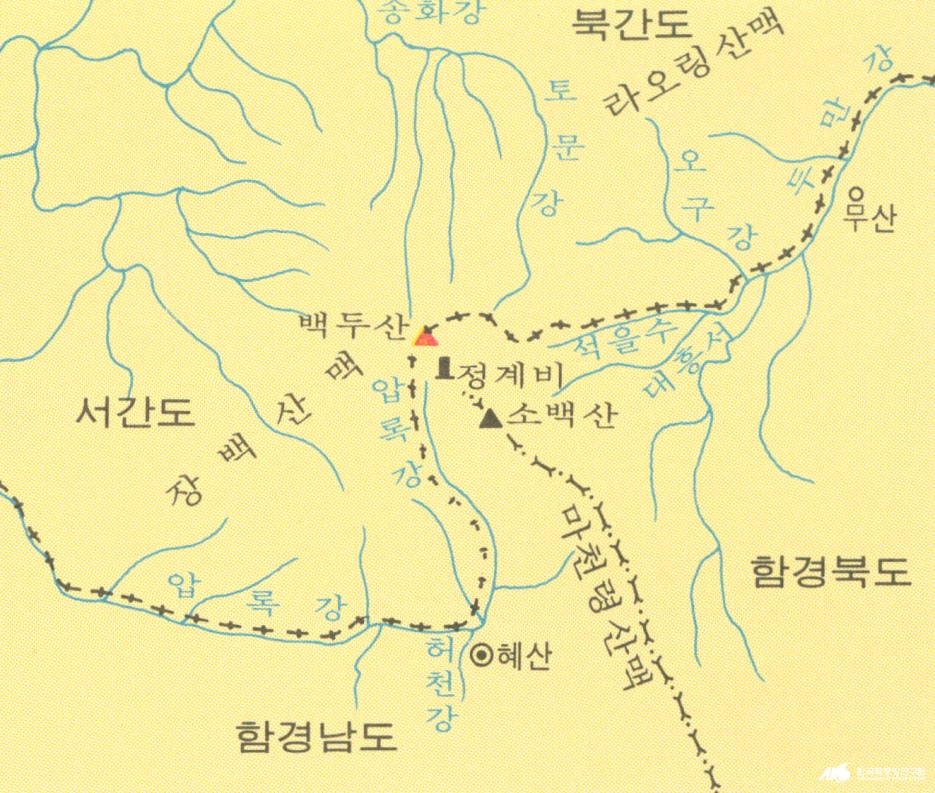 간도가 한국영토인
        역사적 증거
21602619
                         일본어일본학과
                                    한가인
목 차
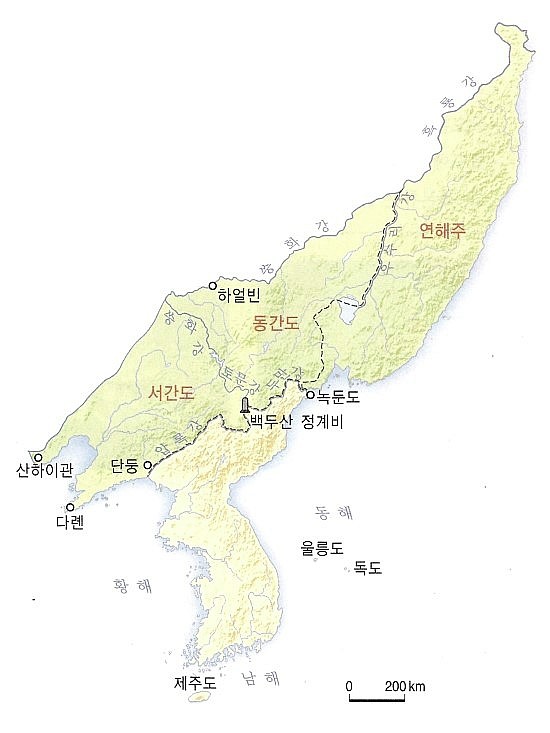 • 첫번째 증거
→ 백두산 정계비
      • 두번째 증거
      → 조선 후기
           • 세번째 증거
           → 대한제국
                 • 네번째 증거
                 → 현대의 의식
ㅍ
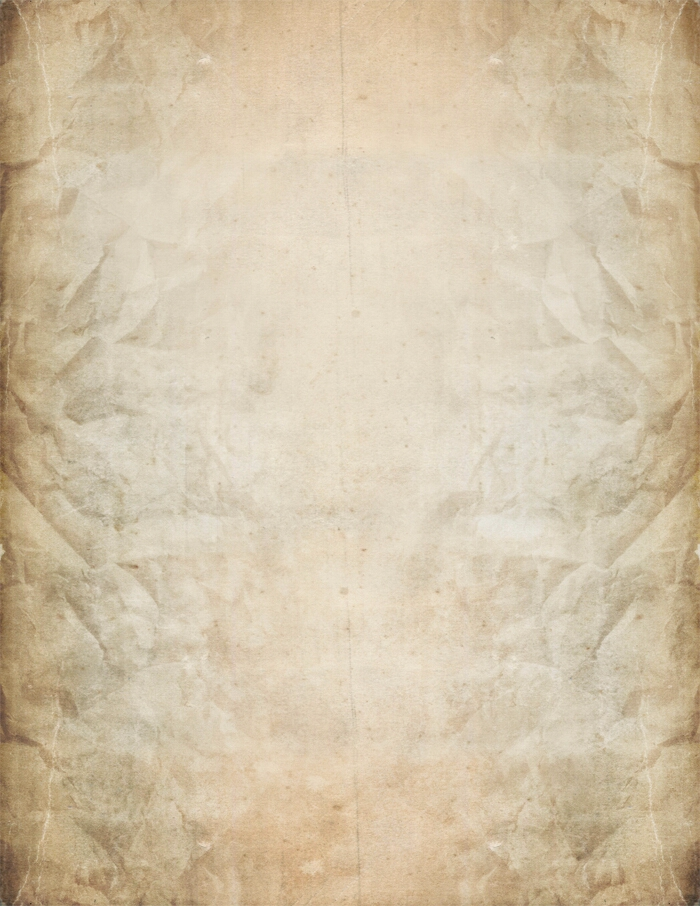 • 첫번째 증거
→ 백두산 정계비
1712년
1712년(숙종) 백두산에 세운 비석으로 조선과 
    청나라의 국경선을 표시한 경계비이다.
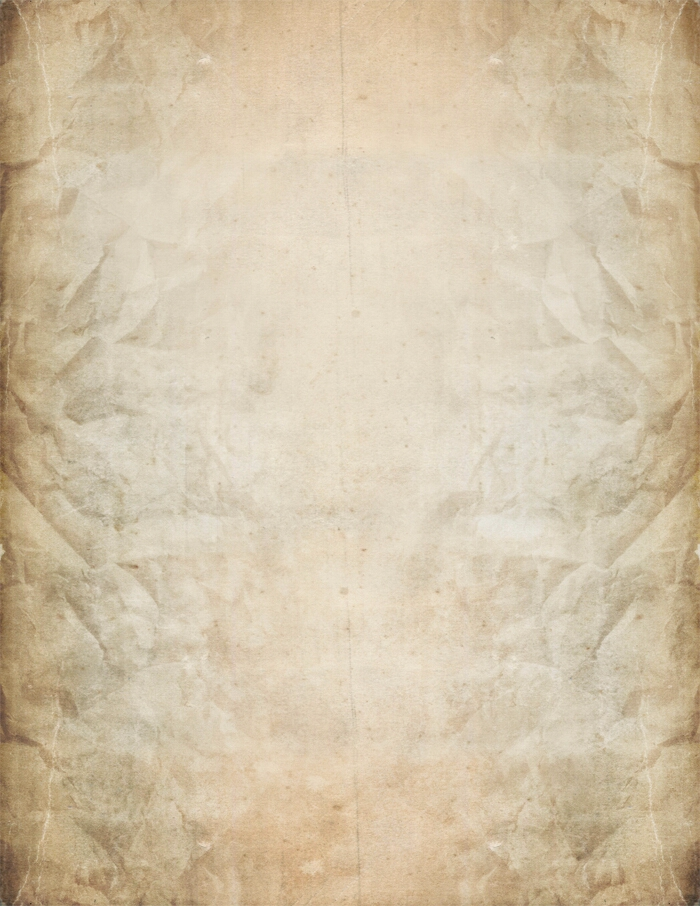 • 첫번째 증거
→ 백두산 정계비
1712년
서위압록 동위토문
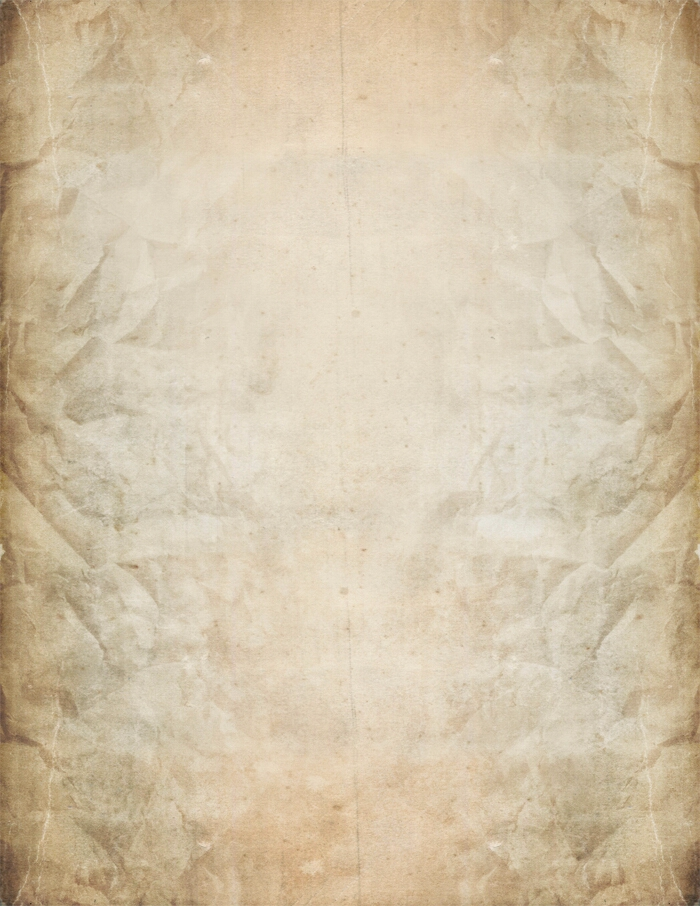 • 두번째 증거
      → 조선 후기
1712년
청나라총관 목극등과 우리나라의 접반사 박권이    백두산정계비를 세움으로서 국경을 확정했다.
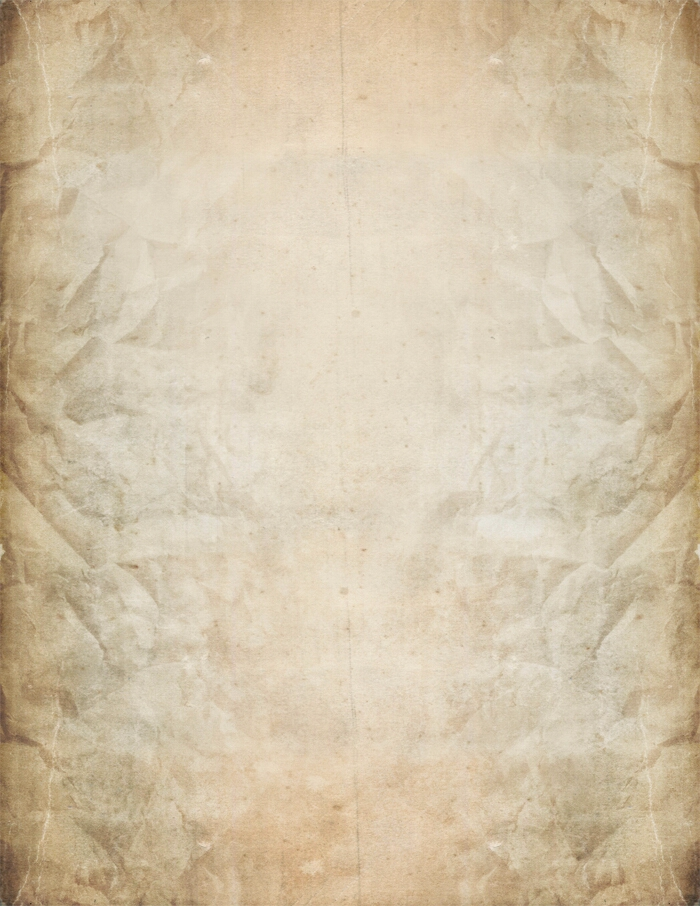 • 세번째 증거
      → 대한제국
1909년
간도협약
일본과 청이 맺은
 간도협약의 
 안봉선철도부설권과
 푸순탄광개발권
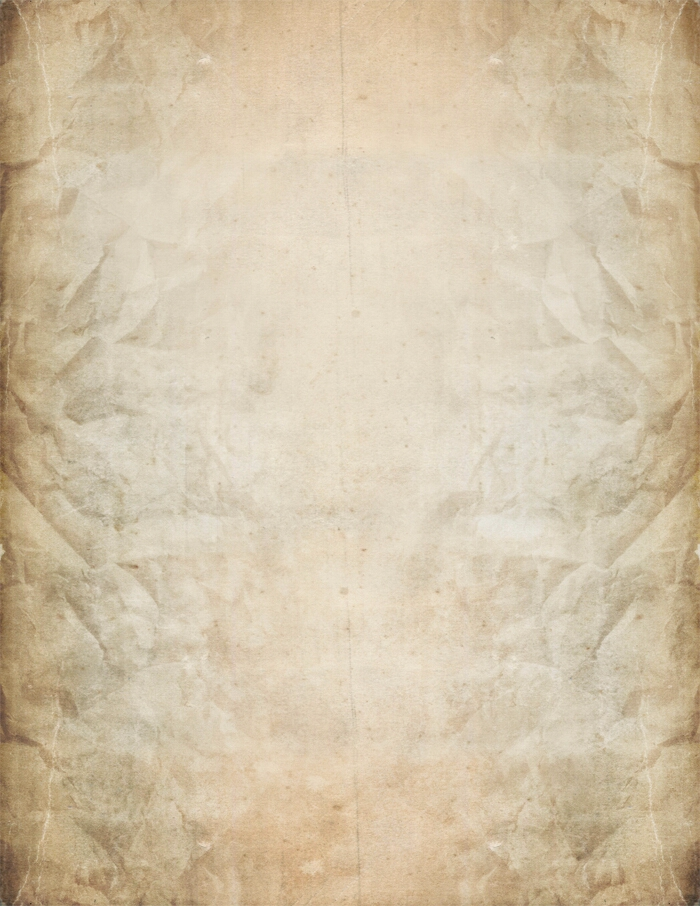 • 네번째 증거
→ 현대의 의식
1905년
을사조약 원본
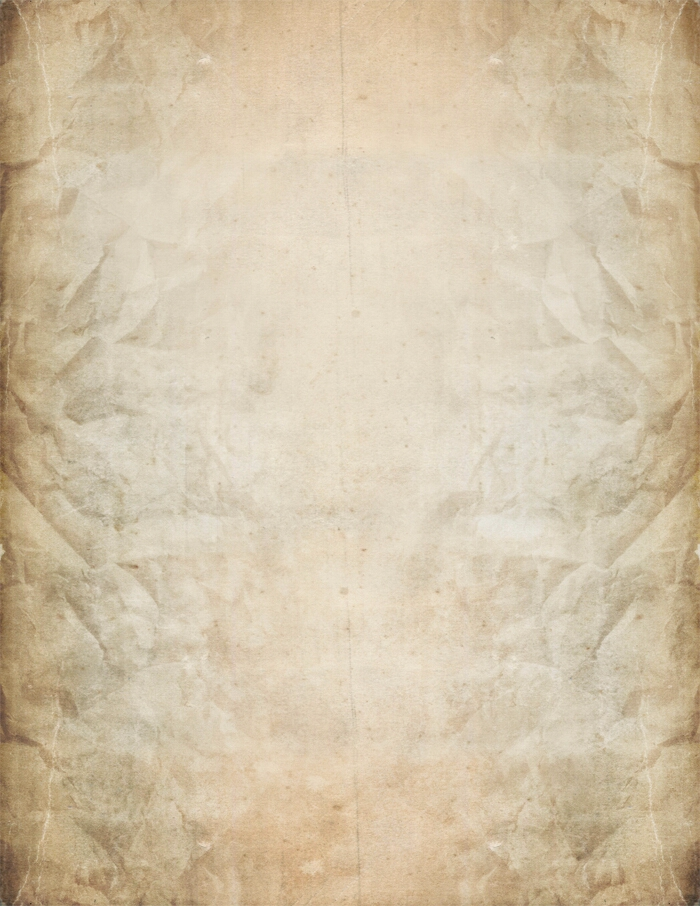 • 네번째 증거
→ 현대의 의식
1905년
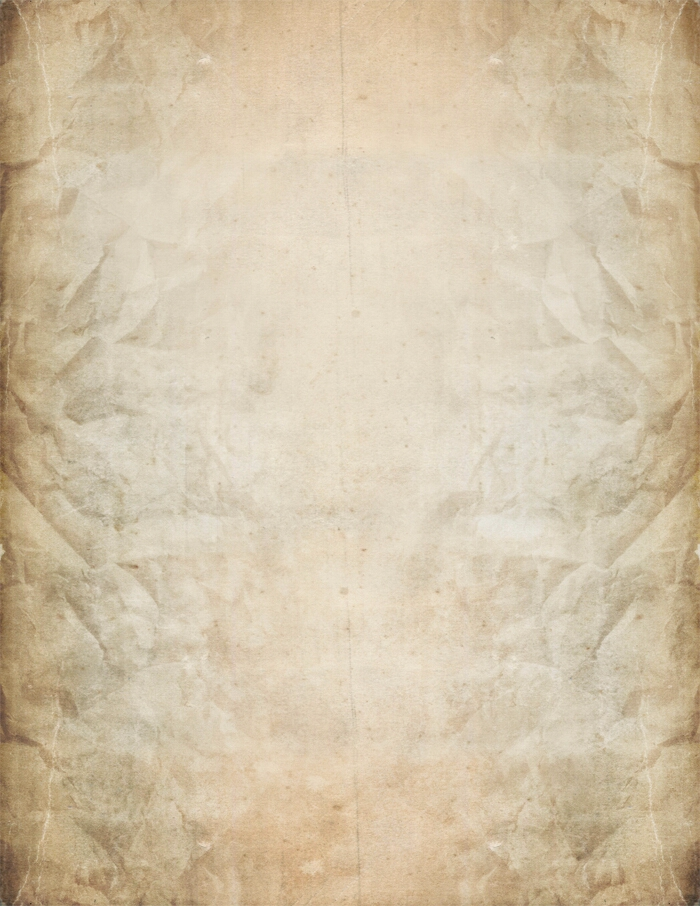 • 네번째 증거
→ 현대의 의식
을사오적
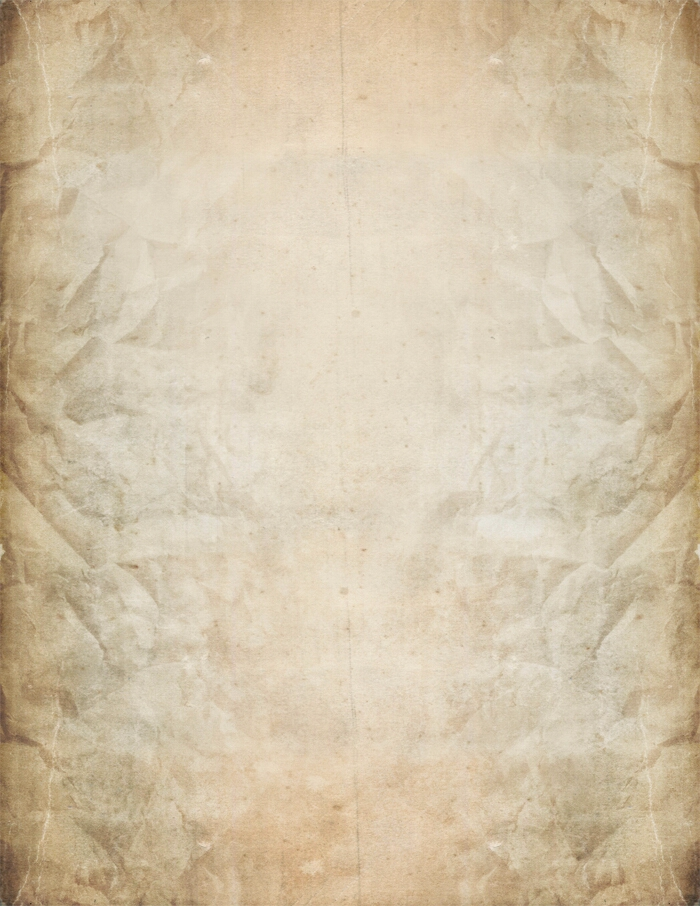 • 네번째 증거
→ 현대의 의식
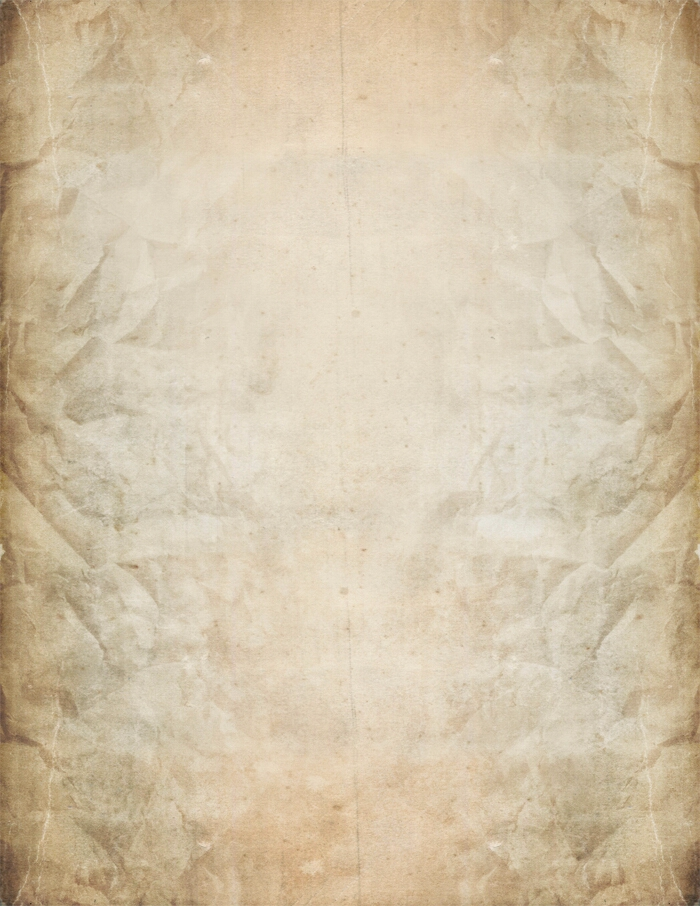 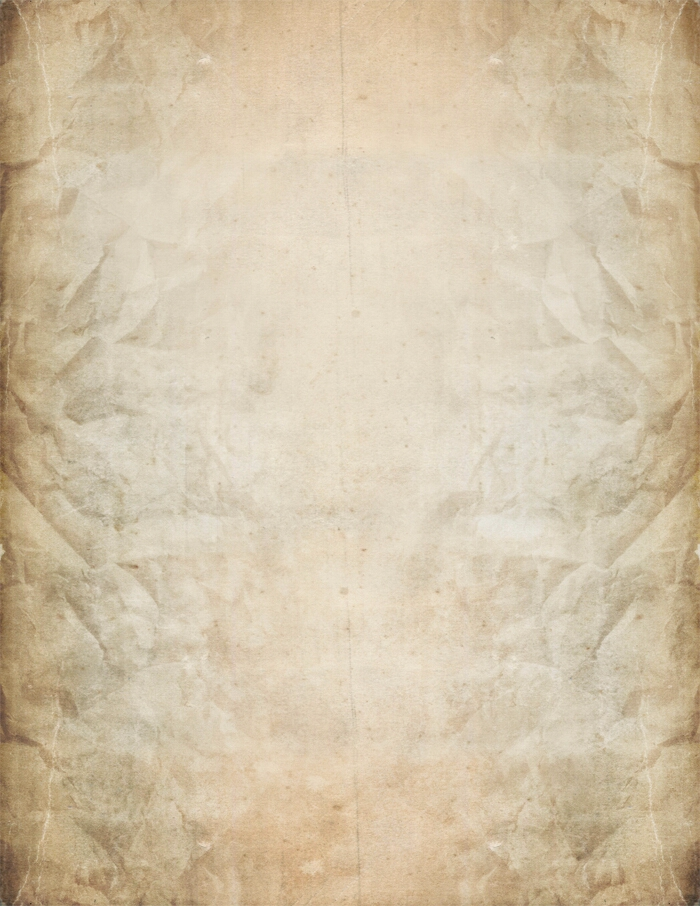 출처
https://news.naver.com/main/read.nhn?oid=016&aid=0001112312

https://terms.naver.com/entry.nhn?docId=922656&cid=47322&categoryId=47322

https://blog.naver.com/ksungr/20170311242
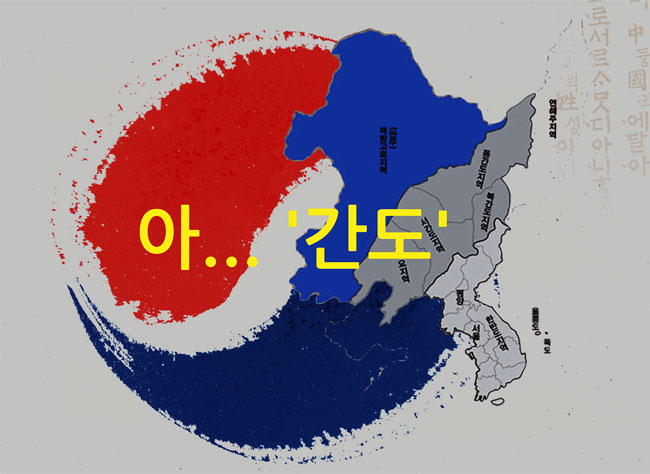 감사합니다.